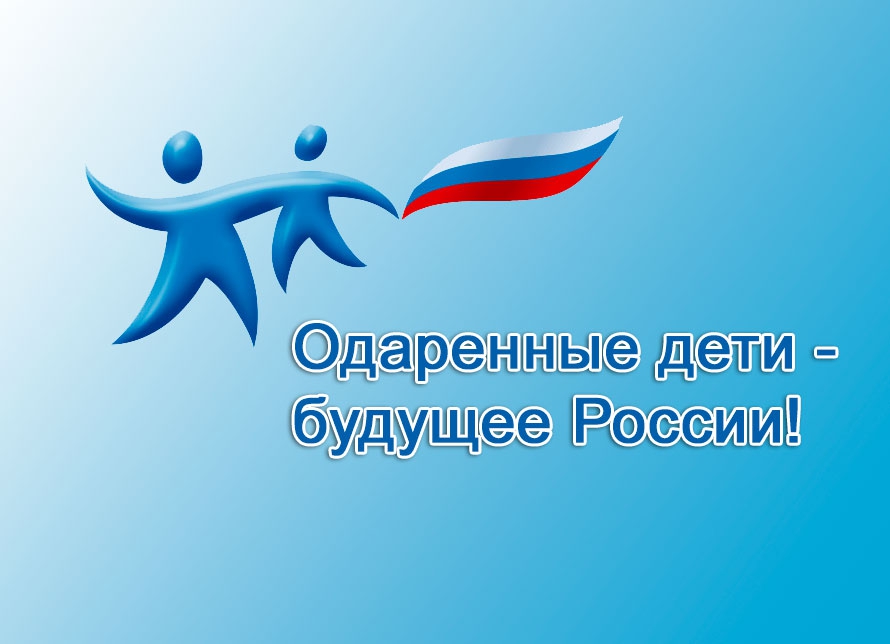 Муниципальное бюджетное учреждение дополнительного образования города Иркутска  Центр детского творчества
Кочергина Оксана Геннадьевна, педагог дополнительного образования
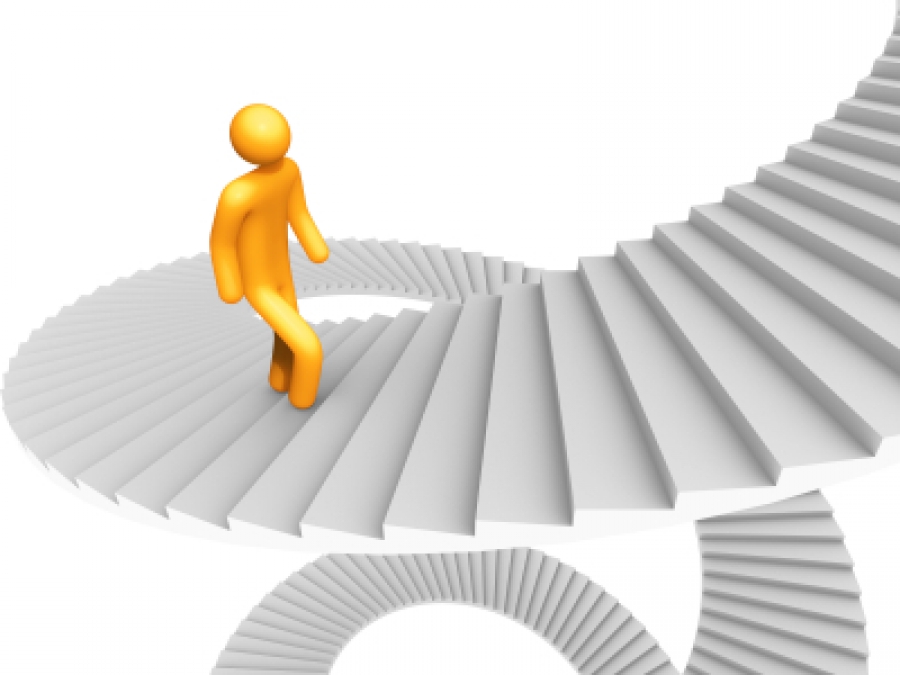 Дополнительное образование предоставляет каждому ребенку возможность свободного выбораобразовательной области, профиля программ, времени их освоения, включения в разнообразные виды деятельности с учётом их индивидуальных склонностей
Индивидуальный образовательный маршрут - это образовательная программа, предназначенная для обучения конкретного обучающегося, направленная на развитие его индивидуальных способностей.
Преимущества индивидуального образовательного маршрута
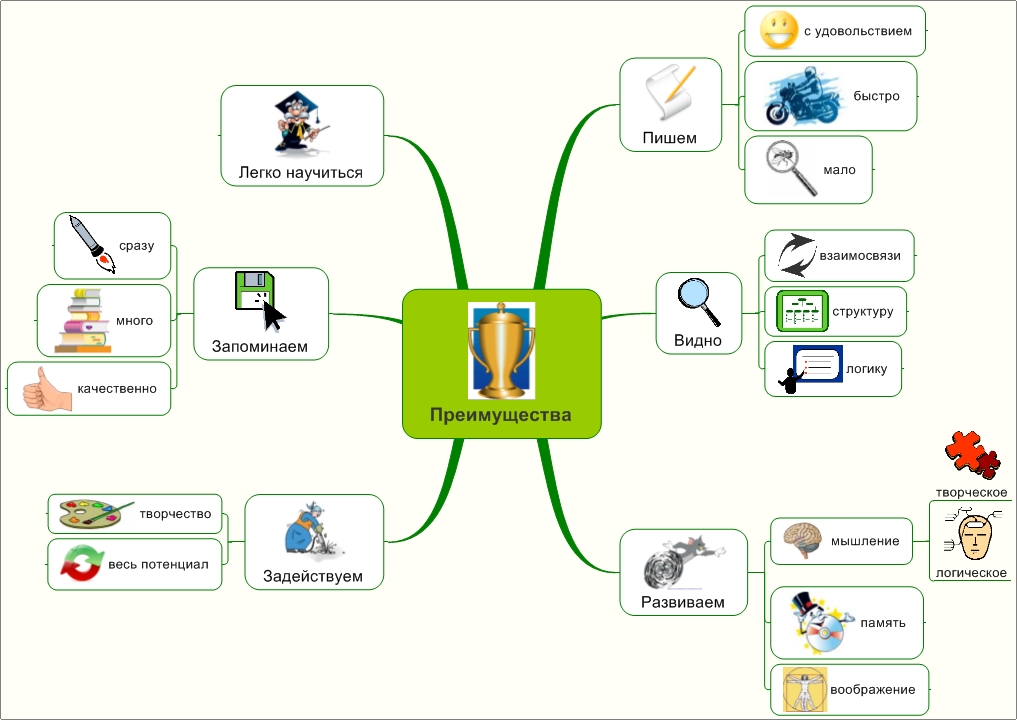 Индивидуальная образовательная траектория
Характеризуется многоаспектностью и несколькими направлениями реализации:

 Содержательным вариативные учебные планы и образовательные программы, определяющие ИОМ
 Деятельностным специальные педагогические технологии
 Процессуальным организационный  аспект
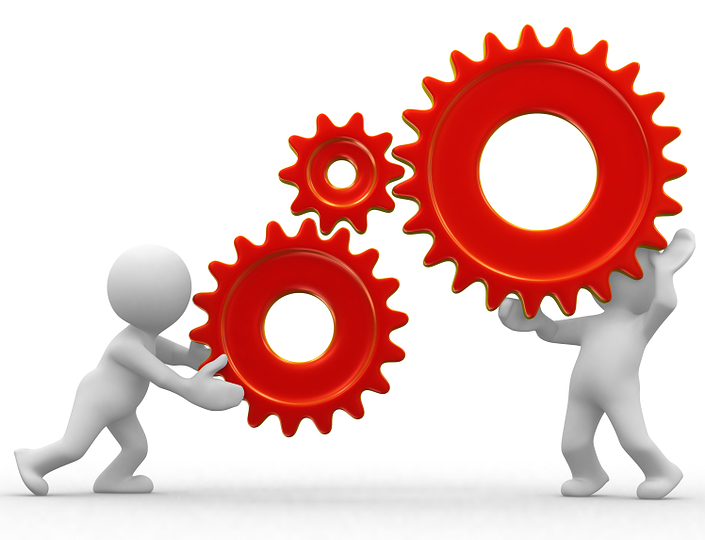 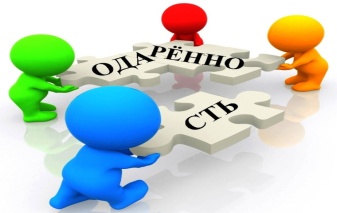 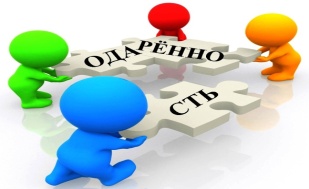 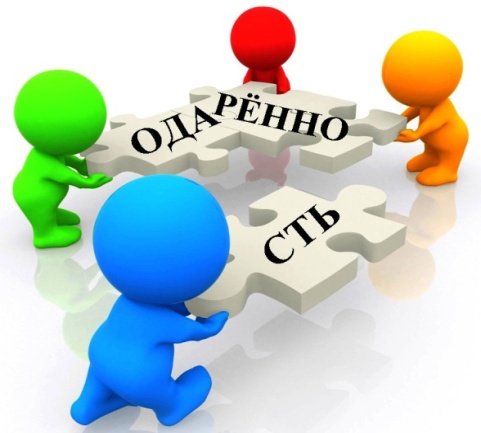 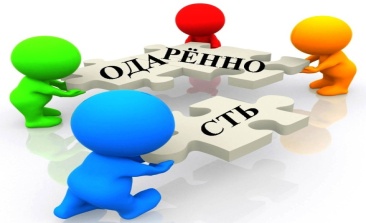 Схема построения индивидуального образовательного маршрута для одаренных детей в системе дополнительного образования
Действия педагога по организации   индивидуального образовательного маршрута
Структурирование педагогического процесса -  согласование целей, образовательных потребностей и ИОМ с возможностями образовательной среды
Сопровождение - осуществление консультативной помощи при разработке и реализации ИОМ
Регулирование - обеспечение реализации ИОМ через использование адекватных форм деятельности
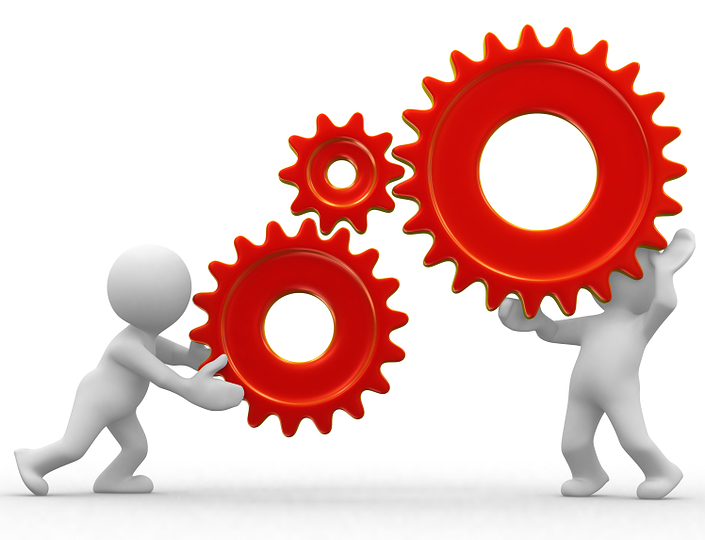 ИНДИВИДУАЛЬНЫЙ ОБРАЗОВАТЕЛЬНЫЙ ПЛАН НА 2015-2016 УЧЕБНЫЙ ГОД2 часа в неделю, 72 часа в год
Условные обозначения:
 Уровни качества (ЗУН)                          Уровни сложности (ЗУН) 
 высокий                                                                 высокий  
 средний                                                                  средний
Уровни творчества (критерии освоения программы)
 
              высокий  (самостоятельное выполнение по собственному замыслу)
   
              средний
               начальный (самостоятельное выполнение по предложенному эскизу)
Список учащихся

Б. Алина
К. Александра
К. Виктория
Ш. Валерия

Результат
Результаты по итогам года
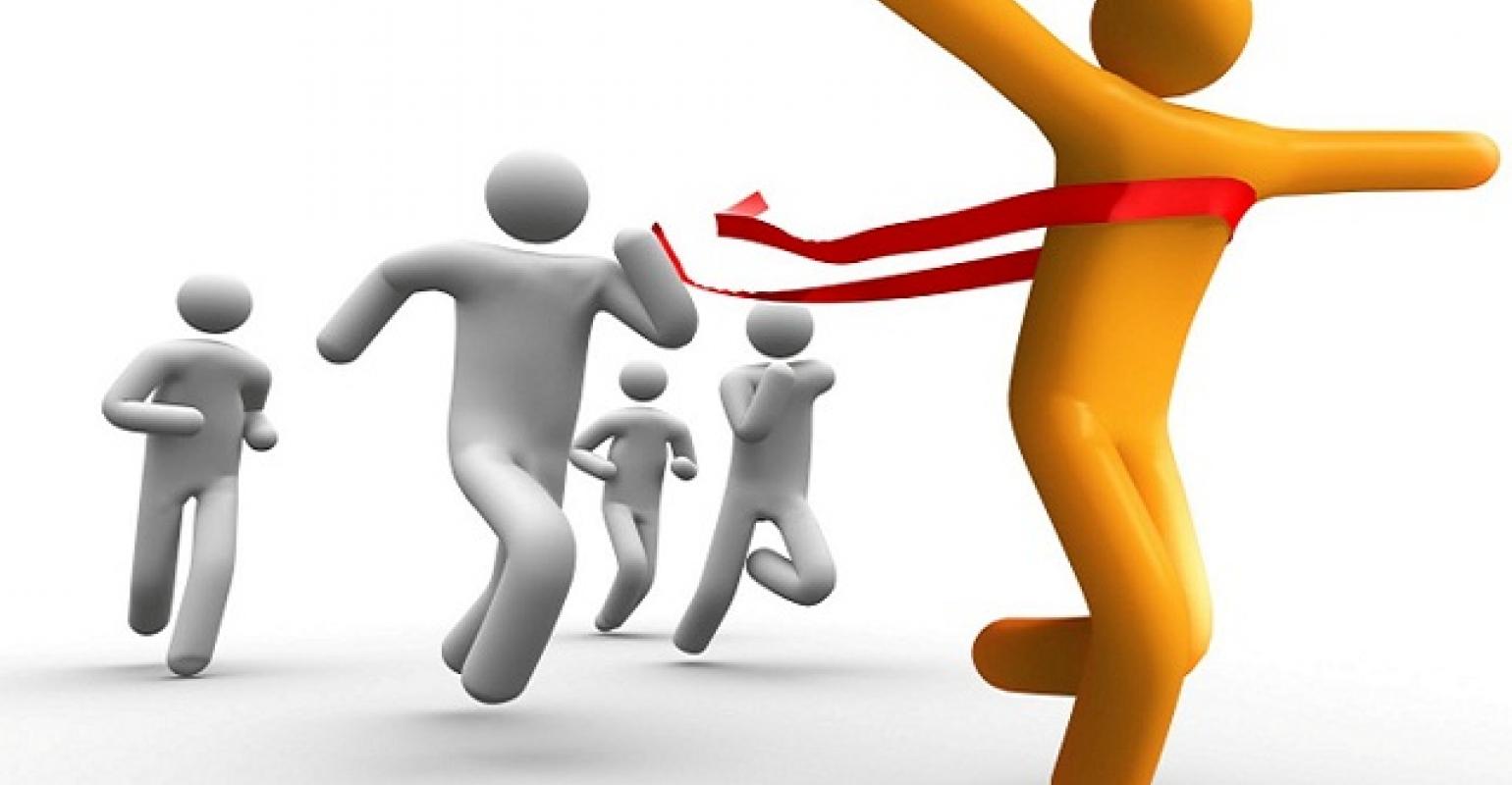 Индивидуальный образовательный маршрут
Чему учить?
Что должно измениться в личности?
Как учить? Как воспитывать? 
Как организовать педагогическое взаимодействие?
Литература для самообразования
Антонова И.Г. Одаренные дети и особенности педагогической работы с ними 
Дубасенюк А.А.Стратегии обучения одаренных детей
Ильин Е. П. Психология творчества, креативности, одарённости
 Кара Ж.Ю. Художественная одаренность и пути ее развития
Ляшко Л.Ю. Развитие системы поддержки талантливых детей
Матюшкин А.М. Загадки одаренности
Омарова В.К. Концептуальные подходы к работе с одаренными детьми
Рыбалка В.В. Определение понятий одаренности, таланта
Сатынская А.К. О проблеме разработки учебных программ для одаренных детей
Теплов Б. М. Способности и одарённость